ANTERIOR BIOMICROSCOPY
Hialine material deposit on the anterior lens capsule in pseudoexfoliation syndrome
AUTHOR: LUCAS ZAGO RIBEIROUNIFESP / EPM
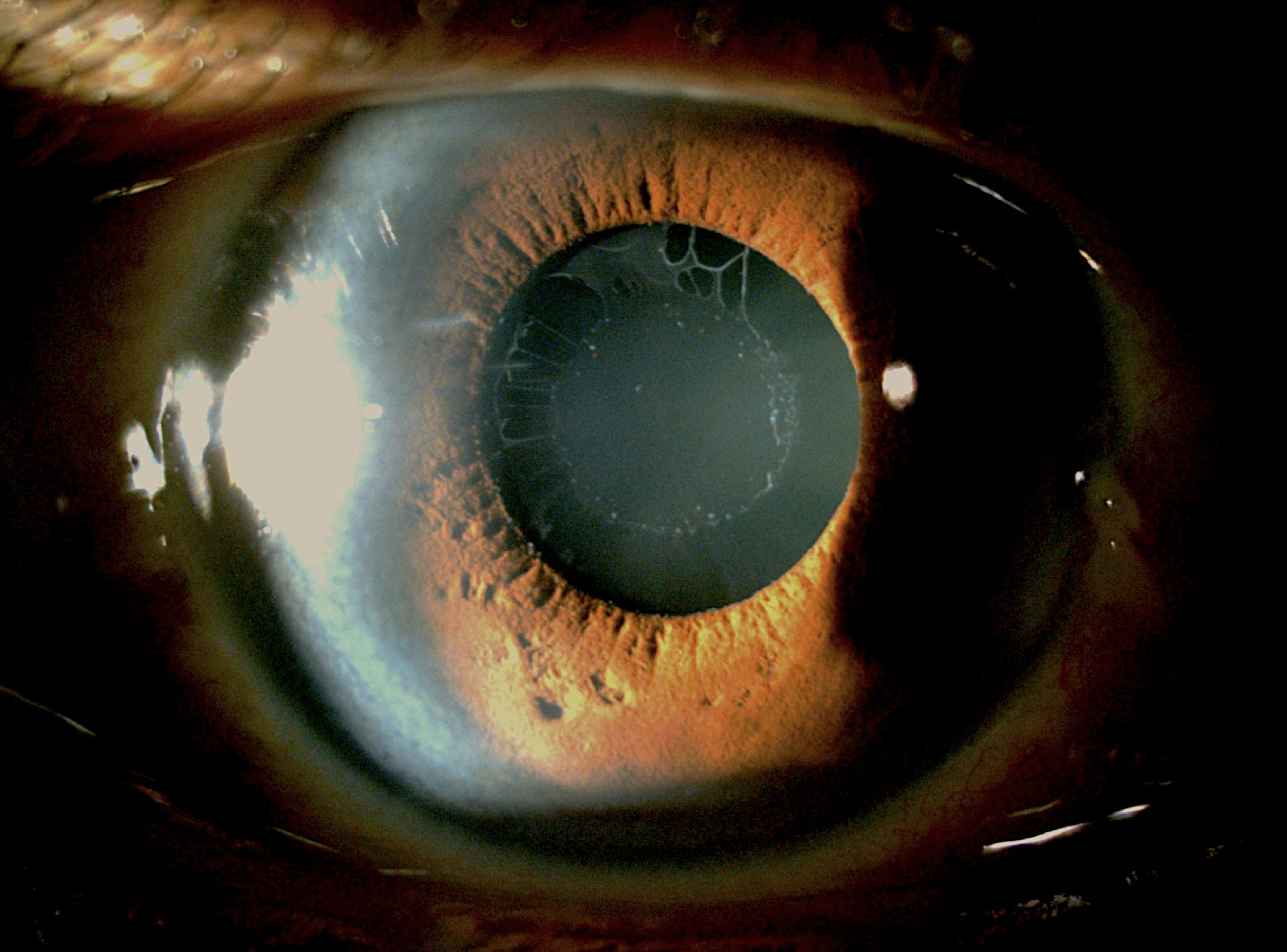